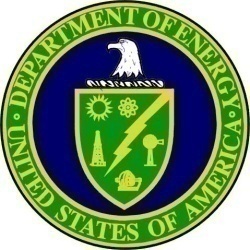 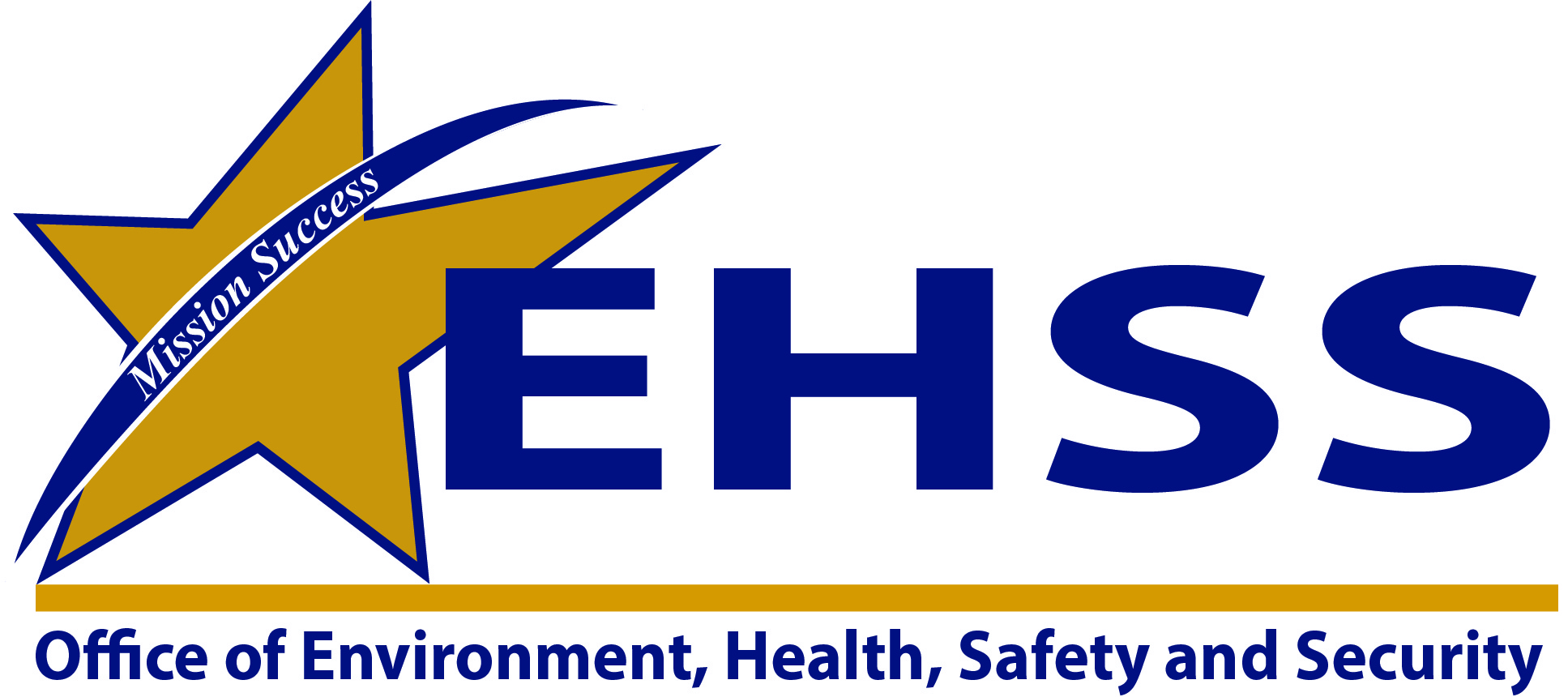 Consideration of ANSI N13.12 as Pre-approved Authorized Limit
Andrew Wallo, AU-20
Office of Environment, Health, Safety and Security
DOE Accelerator Safety WorkshopAugust 7, 2014
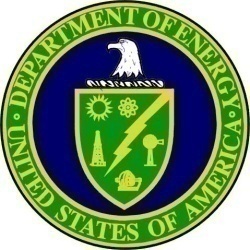 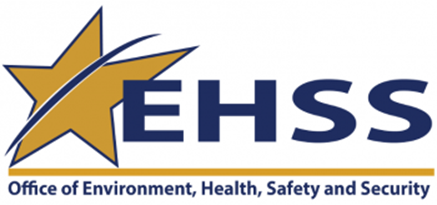 Summary of Current Standards
DOE O 458.1 - 4.k, Release and Clearance and 4.k.(6), Authorized Limits
Dose constraints for residual radioactive material:
25 mrem (0.25 mSv) in a year for real property
1 mrem (0.01 mSv) in a year for personal property 
May develop authorized limits based on dose assessment and ALARA or use DOE pre-approved authorized limits.
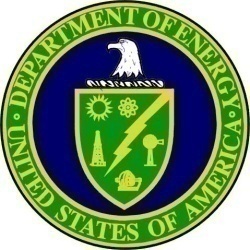 Change Being Considered  for DOE pre-approve Authorized Limits for Personal Property
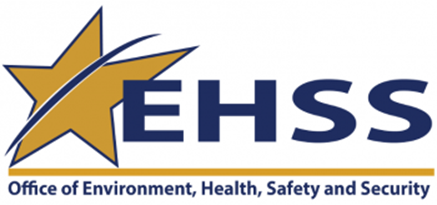 Personal Property – including equipment, items and materials (ANSI N13.12-2013)
Real Property-for buildings and structures continue to use DOE Surface Guidelines until newly derived, dose-based, surface criteria
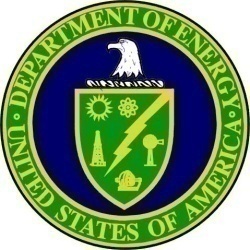 Background
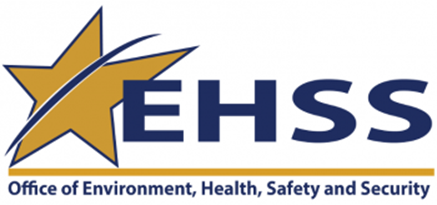 Changes requested through:
DOE O 458.1 review/comment
Several consecutive DOE Work Groups 2008-2013 recommended a change in the surface guidelines
Rationale for considering ANSI N13.12 2013 for personal property 
Dose-based
National Technology Transfer and Advancement Act of 1995 requirements to use consensus standards where appropriate
National Defense Authorization Act of 2013 required that DOE make sure that “…the methods for assessing, certifying and overseeing nuclear safety use national and international standards…” 
In May 2014 AU-20/HS solicited input on ANSI N13.12-2013 as a possible Pre-Approved Authorized Limit for personal property
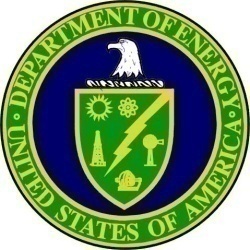 Criteria Characteristics
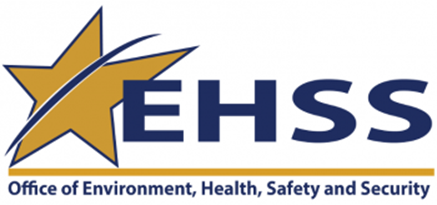 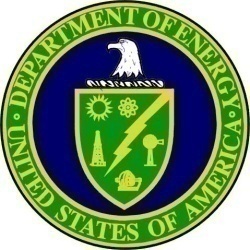 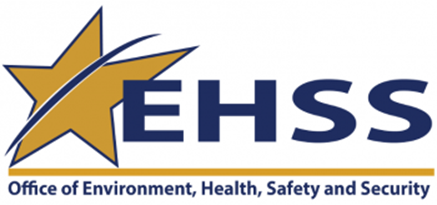 Responses to whether to adopt ANSI N13.12-2013 for personal property ?
28 respondents
70% “yes”; 30% “no” or “other”
 Some major issues identified:
regulatory consistency
removable criteria and contamination/control
detectability of radionuclides
volume to surface activity conversion
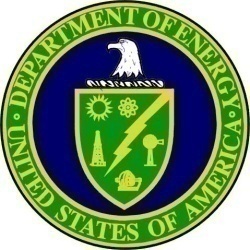 Next Steps
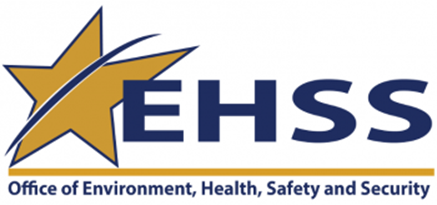 Continue implementing DOE O 458.1 
Assess comments – additional dialogue with Field and Program elements
Evaluate impacts of different personal property and structure surface activity limits and possibility of developing a single set of guidelines
Does not impact efforts currently underway or planned.
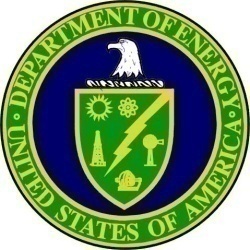 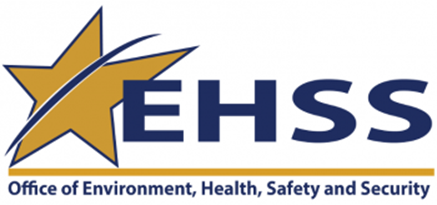 THANK YOU!


QUESTIONS ?